УПРАВЛЕНИЕ ОБРАЗОВАНИЯ АДМИНИСТРАЦИИ ОКТЯБРЬСКОГО РАЙОНА
Муниципальное бюджетное дошкольное образовательное учреждение «Детский сад  
общеразвивающего вида «Сказка»
(МБДОУ «ДСОВ «Сказка»)
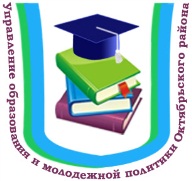 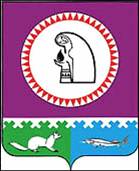 ПРЕЗЕНТАЦИЯ РЕЗУЛЬТАТОВ ПРАКТИКИ НАСТАВНИЧЕСТВА 
МБДОУ «ДСОВ «СКАЗКА»
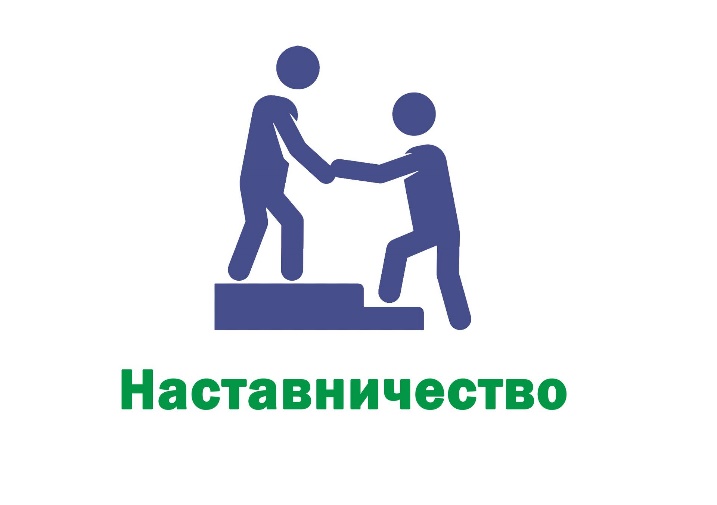 Адрес сайта образовательной организации: https://ds-skazka-unyugan-r86.gosweb.gosuslugi.ru/netcat/index.php?catalogue=1&sub=5#nastavnicheskaya-deyatelnost  
ФИО руководителя: заведующий МБДОУ «ДСОВ «Сказка» Заплатина Светлана Михайловна
Контакты руководителя: 
рабочий телефон: (34672) 46-526
адрес электронной почты: unyugan.skazka@mail.ru
ТРАНСЛЯЦИЯ ОПЫТА НАСТАВНИЧЕСКОЙ ДЕЯТЕЛЬНОСТИ НАСТАВНИКА
НАПРАВЛЕНИЕ НАСТАВНИЧЕСТВА: СОПРОВОЖДЕНИЕ МОЛОДОГО ПЕДАГОГА
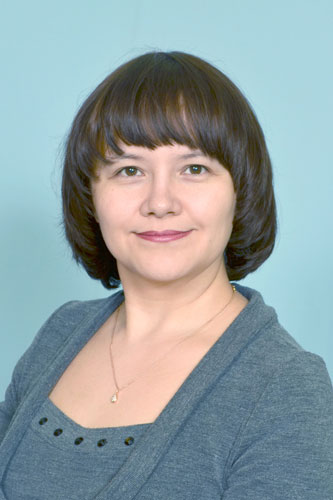 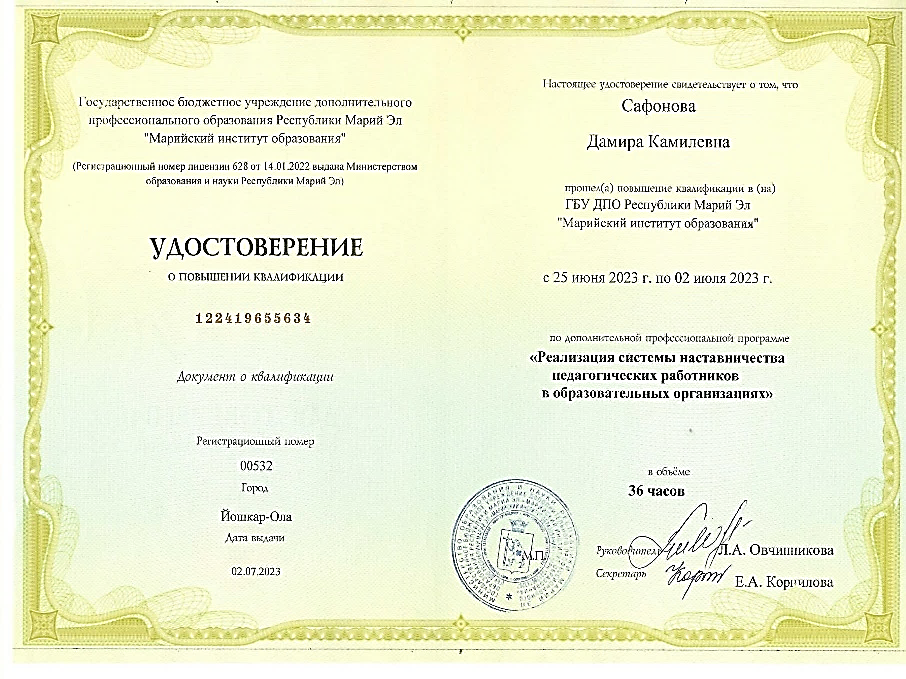 Наставник:
воспитатель высшей квалификационной категории
Сафонова 
Дамира Камилевна
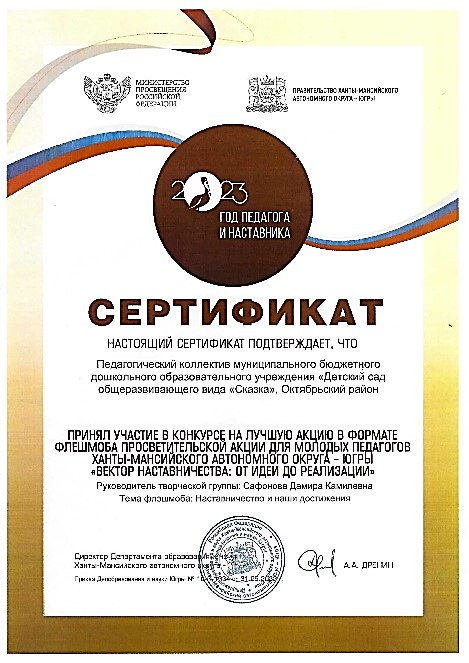 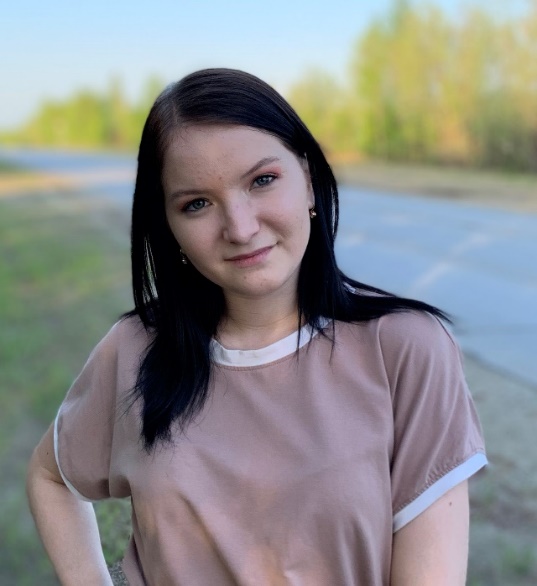 Молодой педагог (наставляемый):
Инструктор по 
физической культуре
Фатыхова Карина Сергеевна
ТРАНСЛЯЦИЯ ОПЫТА НАСТАВНИЧЕСКОЙ ДЕЯТЕЛЬНОСТИ НАСТАВНИКА
НАПРАВЛЕНИЕ НАСТАВНИЧЕСТВА: СОПРОВОЖДЕНИЕ МОЛОДОГО ПЕДАГОГА
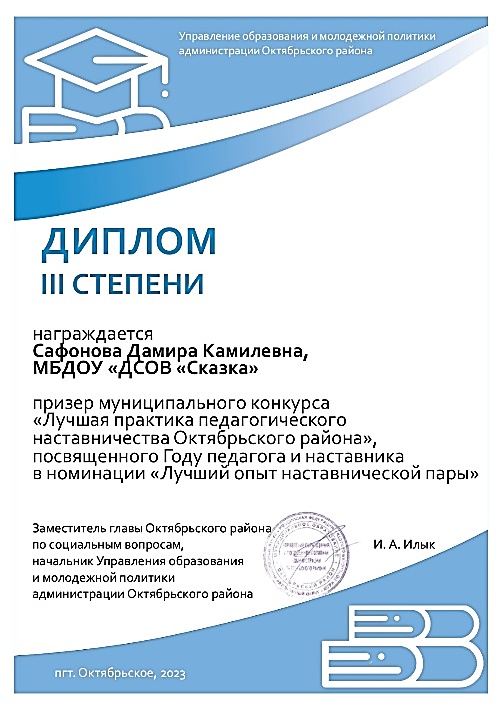 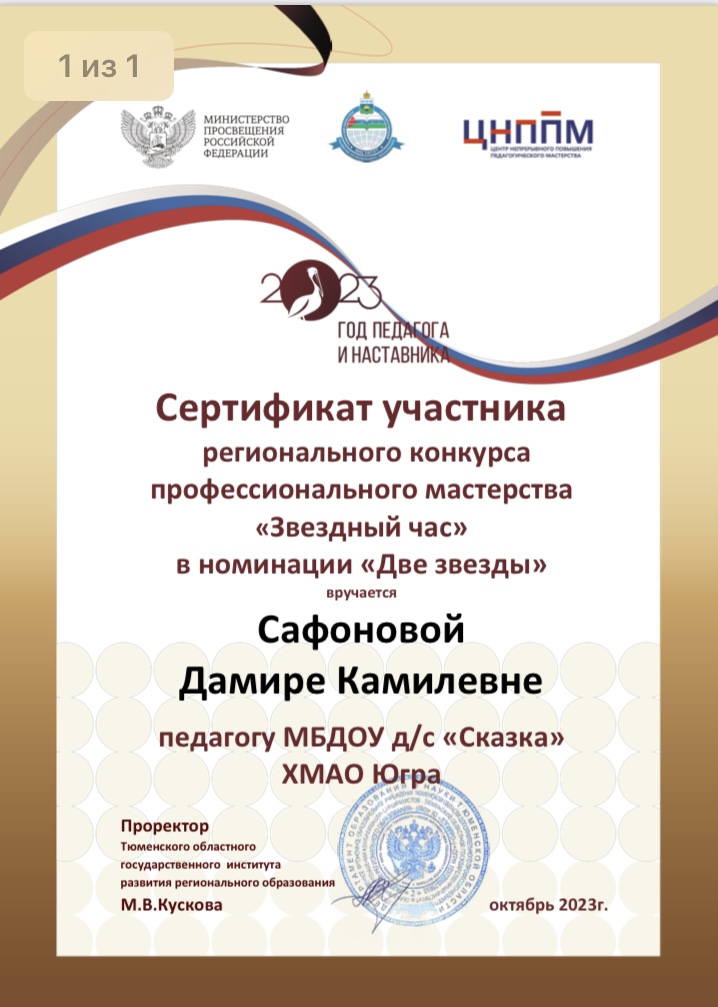 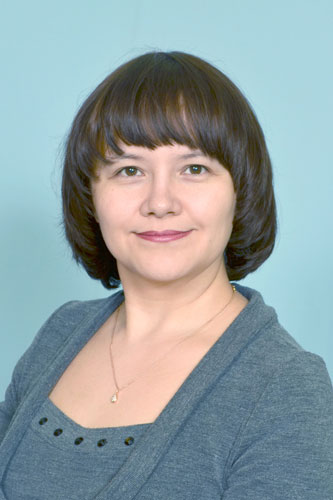 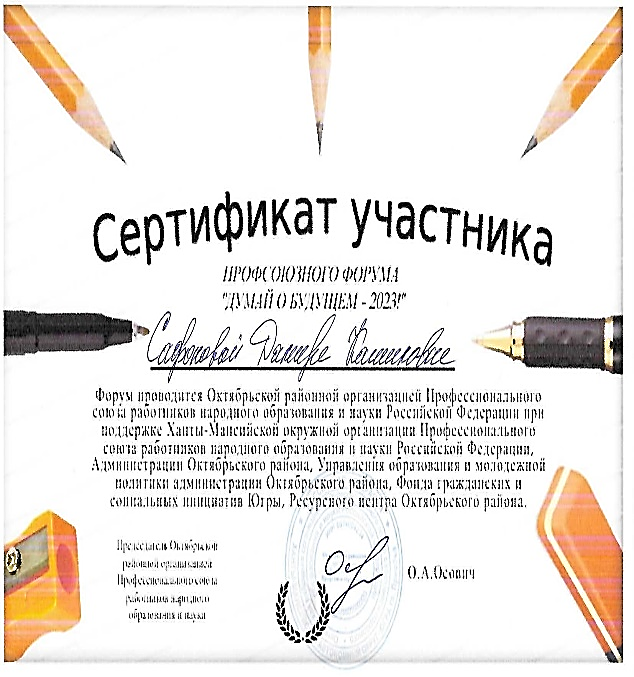 Наставник:
воспитатель высшей квалификационной категории
Сафонова 
Дамира Камилевна
ТРАНСЛЯЦИЯ ОПЫТА НАСТАВНИЧЕСКОЙ ДЕЯТЕЛЬНОСТИ НАСТАВНИКА
НАПРАВЛЕНИЕ НАСТАВНИЧЕСТВА: СОПРОВОЖДЕНИЕ МОЛОДОГО ПЕДАГОГА
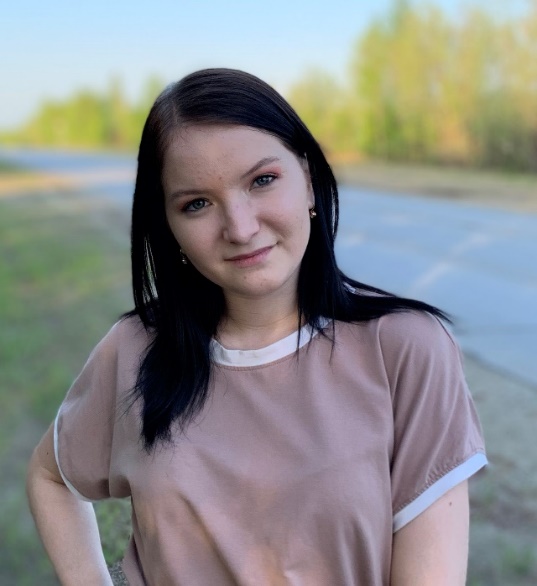 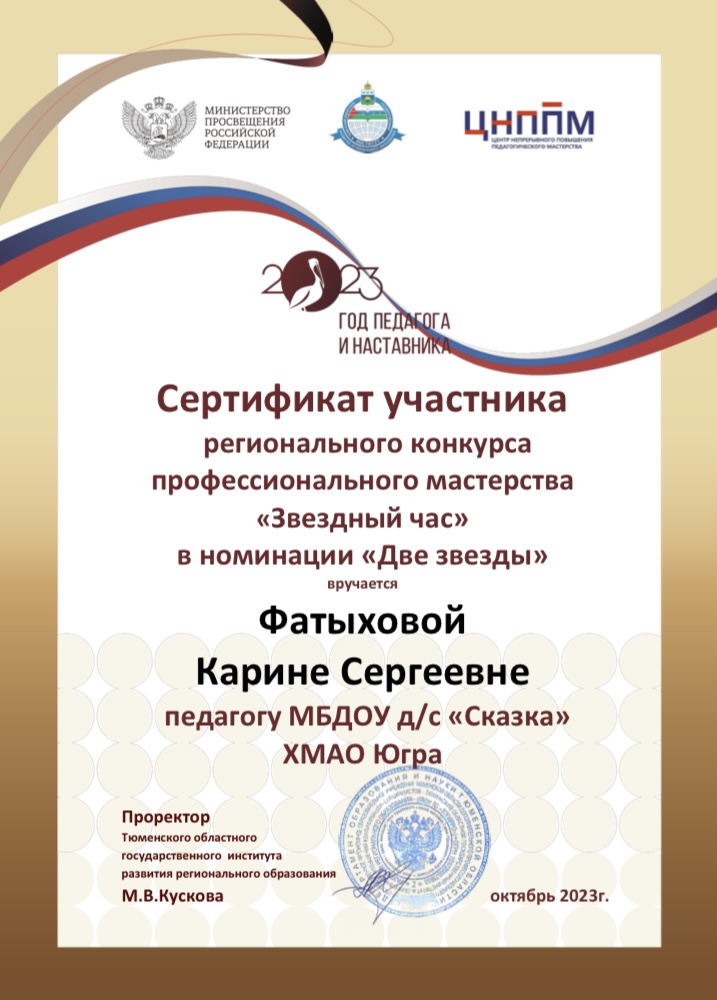 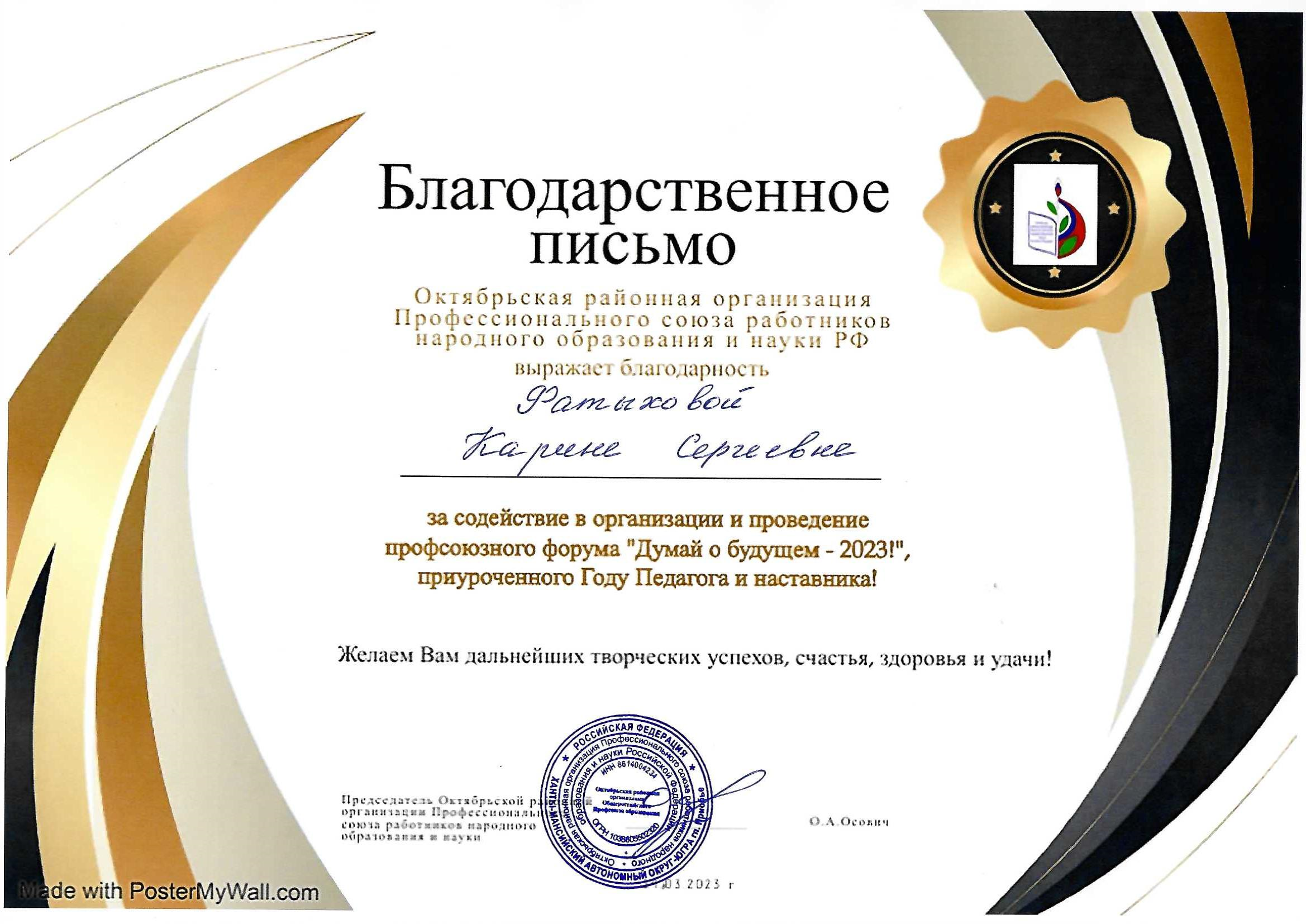 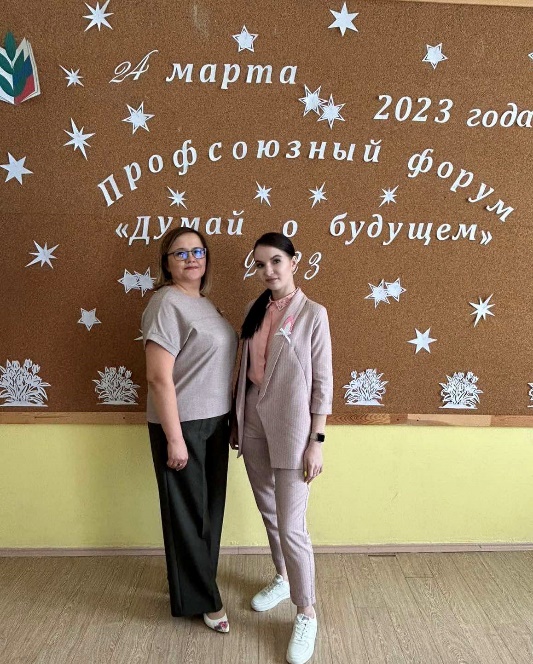 Молодой педагог (наставляемый):
инструктор по 
физической культуре
Фатыхова Карина Сергеевна